IMF and WTO in a fragmented world: Fostering mutually reinforcing reforms?
1st November 2022
www.cigionline.org
RESILIENCE “Just in Case” logic
Hector R. Torres
From Geoeconomics to Geopolitics
"Favoring the 'friend-shoring' of supply chains to a large number of trusted countries -- so we can continue to securely extend market access -- will lower the risks to our economy, as well as to our trusted trade partners
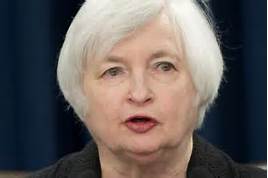 Hector R. Torres
From Geoeconomics to Geopolitics
“Let us join hands and let multilateralism light our way toward a community with a shared value for humankind” Davos 2021

“It is time for China to put our national interest first”, Beijing, 2022 Communist Party Congress
Hector R. Torres
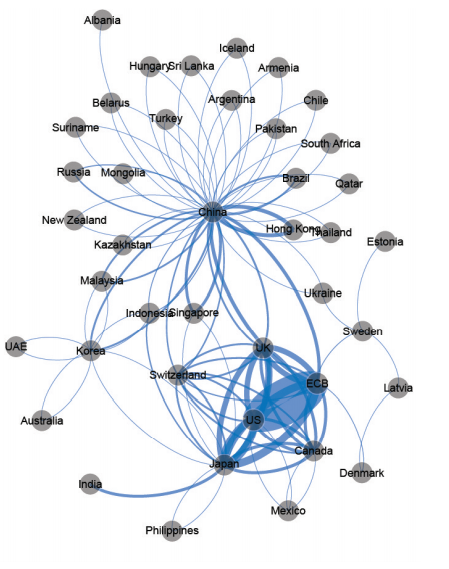 Rules based
Deals based
Entrench Fragmentation
Hector R. Torres
Hector R. Torres
[Speaker Notes: People’s Bank of China since 2009 signed bilateral currency swap agreements with thirty-two counterparties. 
The stated intention of these swaps is to support trade and investment and to promote the international use of renminbi]
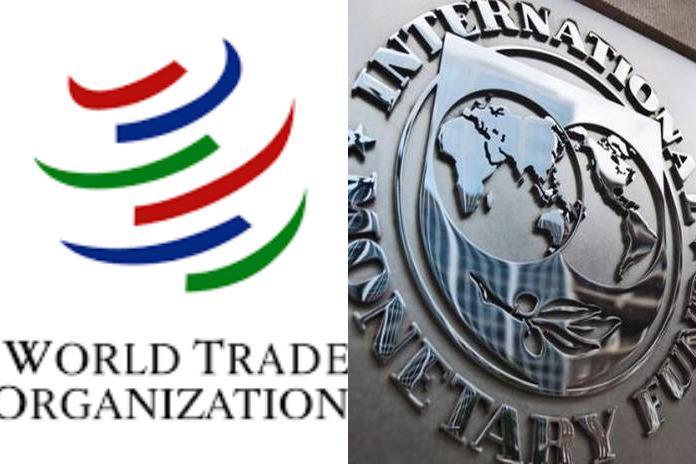 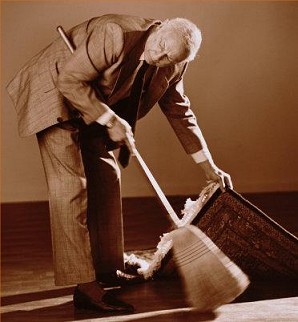 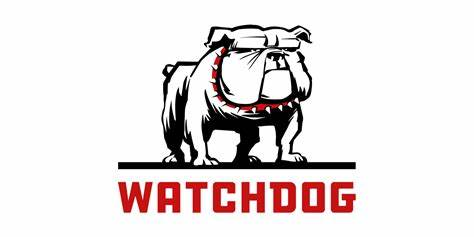 Hector R. Torres
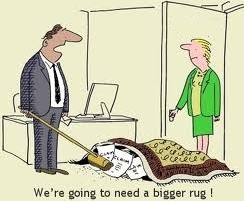 No room left under WTO’s carpet
Dispute Settlement: Appealing into the void
Consensus: The right to block
Governments & Corporate Decisions?
“Developing” (no rush)
WTO:
Dysfunctional Practices
Obsolete Rules
Hector R. Torres
North Atlantic Driven
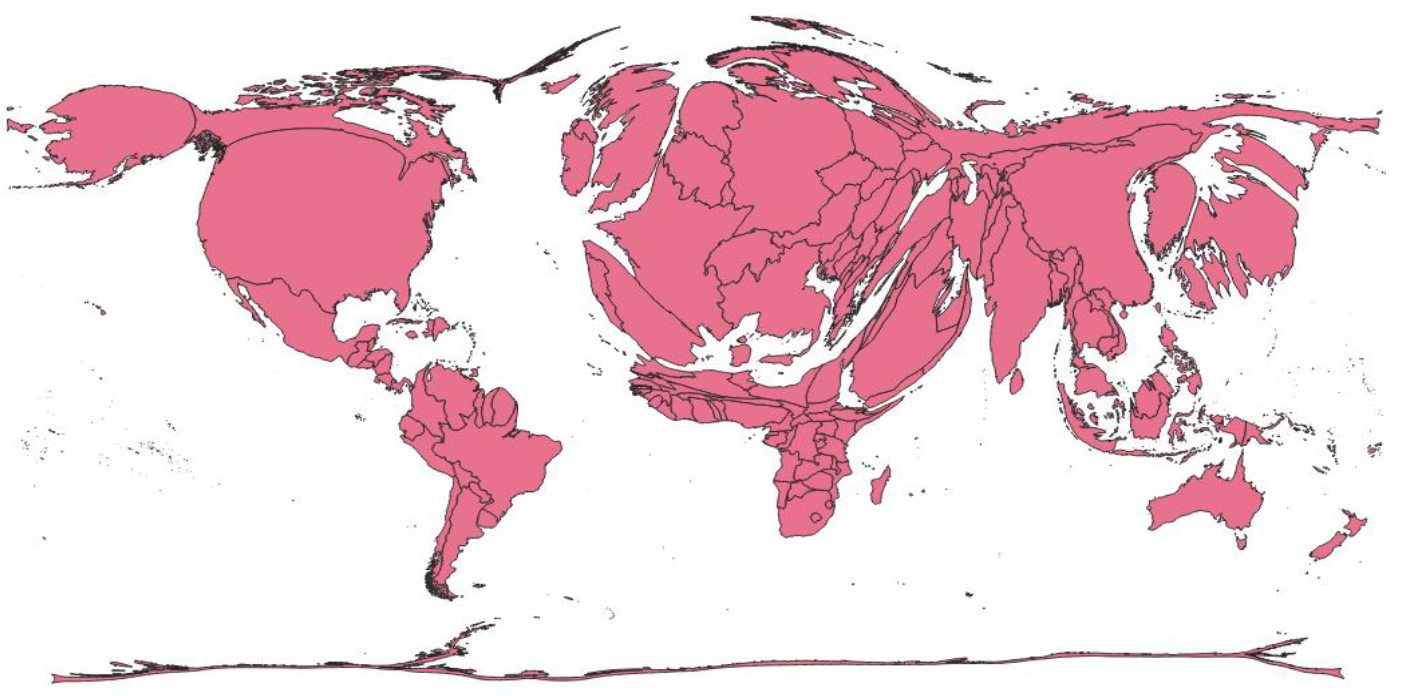 Source G24
Hector R. Torres
[Speaker Notes: Weighted voting leads to weighted influence? 

[Quotas are calculated using a weighted average of GDP (weight of 50 per cent; measured as a blend of GDP at market exchange rates, 60 per cent, and on GDP at purchasing-power-parity exchange rates, 40 per cent), openness (30 per cent, measured as the annual average of the sum of current payments and current receipts of goods, services, income, and transfers for a five-year period), “economic variability” (15 per cent based on current receipts and net capital flows, measured as a standard deviation from the centered three-year trend over a 13-year period), and international reserves (5 per cent). The formula also includes a “compression factor” to reduce the dispersion in calculated quota shares across members.]]
Ignoring Asia
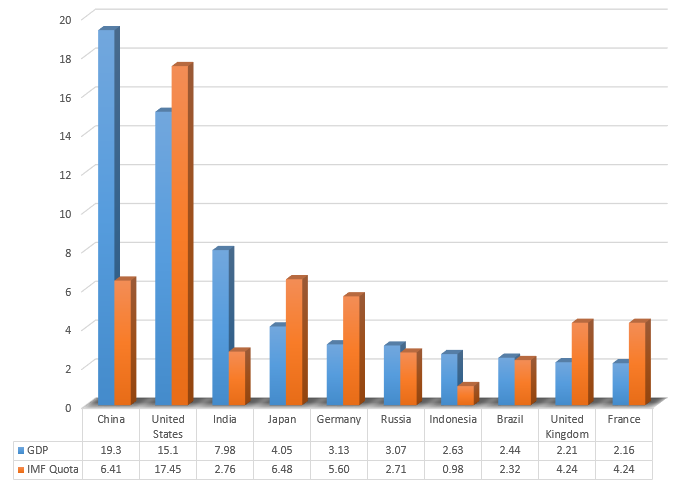 Can it last?
Hector R. Torres
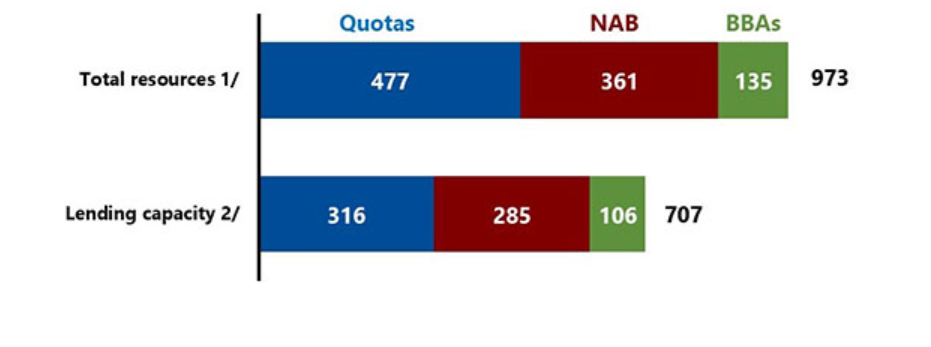 Does it matter?
Hector R. Torres
Can we get it straight?
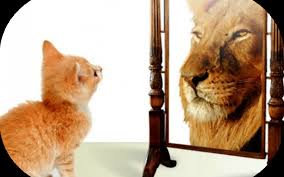 Hector R. Torres
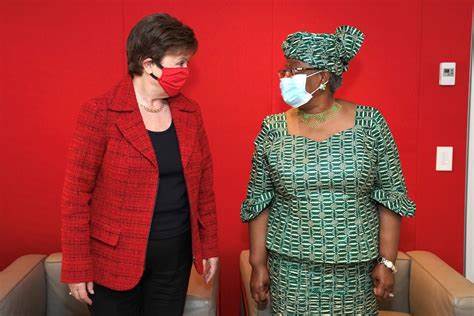 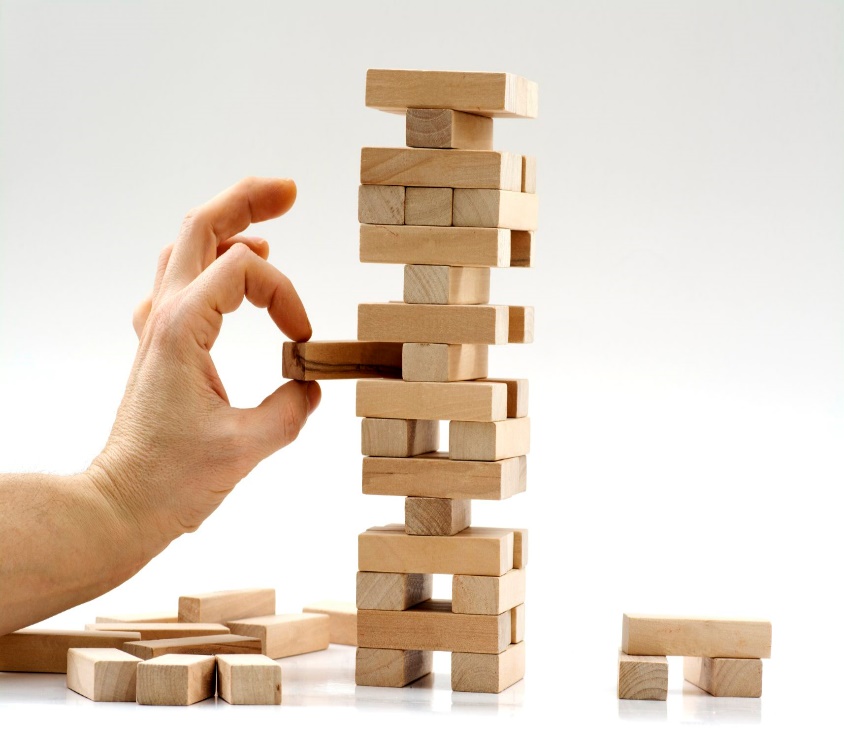 Daring to reform
Hector R. Torres
www.cigionline.org